P1
國立嘉義大學
110年度總務會議
總務處出納組簡報
報告人: 王麗雯組長    110年12月15日
出納組
簡報大綱
壹、出納組110年度工作成果
  一、學生註冊及繳費等收款作業
  二、教職員工薪津及代扣款支付作業
  三、教師鐘點費支付作業
  四、校務基金及專案計畫帳戶支出作業
  五、各項收款、收據開立、控管及銷號作業
  六、所得稅及二代健保申報作業
  七、資金調度、轉投資、定期存款及保管品存提作業
  八、出納業務系統化管理
  九、E化校園－各項自動化服務
貳、出納組111年度工作計畫 
  一、工作計畫
  二、未來努力方向
P2
壹、出納組110年度工作成果
P3
一、學生註冊及繳費等收款作業

截至110年10月31日止，110學年度第1學期各學制繳費情形：
           (單位：筆/元)     




完成403及404專戶109學年度第2學期、110學年度第1學期及其他代收款等暫收收入及沖轉作業。
110年1月1日至10月31日止暫收金額日間學制362,975,599元、進修學制為128,973,310元，沖轉金額與銀行結案報表或國庫收款書金額相符。
承辦人：
蘇世珍小姐（日間學制）
莊秀玉小姐（進修學制 ）
壹、出納組110年度工作成果
P4
二、教職員工薪津及代扣款支付作業

依據人事室、本處事務組提供之人事薪資動態，如期完成支付作業，類別及金額如下：                                        （單位：元）







彙整校內各單位每月薪資代扣個人負擔公保費、退撫基金、勞保費、勞退基金、健保費、離職儲金、所得稅、宿舍管理費、公教貸款、畜牧產品費、電話費、法院強制執行扣薪、教育會會費、車輛通行證費等。
每月薪資以E-mail通知，不提供紙本，並可於出納組網頁自行登入查詢，本校教職員工郵局薪轉戶每月得享10次跨行提款及5次跨行轉帳免手續費。
承辦人：蔡崇元先生
壹、出納組110年度工作成果
P5
承辦人：
蔡依穎小姐（鐘點費）
鄭長晉先生（導師費）
三、教師鐘點費支付作業
辦理各類別教師鐘點費請款作業，明細如下：                                                                   （單位：元）
壹、出納組110年度工作成果
P6
四、校務基金及專案計畫帳戶支出作業



依主計室所編製之傳票與支出付款憑證記帳、開立支票，並製作匯款電子檔及電匯明細表單，交付銀行及郵局匯款、寄發支票及通知領款，使款項能於1至2個工作天撥付。





完成１萬元以下小額匯款作業，110年1至10月匯款筆數40,234筆，匯款後隨即寄發匯款E-mail通知，並完成系統個人所得款項扣稅及二代健保註記。
承辦人：
李秋霞小姐（401專戶、T類小額匯款）
鄭長晉先生（402專戶）
蔡依穎小姐（ABCDEG類小額匯款）
壹、出納組110年度工作成果
P7
五、各項收款、收據開立、控管及銷號作業




各項收款：完成每日收取現金、票據開立收據，繳交銀行後送至主計室入帳，110年1-10月三聯式收據開立入帳21,749張。110年1-10月開立國庫收款書(含現金收入、預借結餘款繳回、銀行匯款項)共3,457張。
出納事務查核小組稽核：110年5月12、13日及10月25日至出納組及外部單位盤點庫存現金、票據及收據存根、應收票據等，查核結果相符。
出納組內部盤點：110年6月1日及11月10、11日依據出納管理手冊等規定，對出納組存管之現金、票據、有價證券、自行收納款項統一收據與保管品等，及存管自行收納款項統一收據之出納組以外收款單位，進行實地盤點，查核結果庫存現金與所開立收據相符。
承辦人：
黃榮華先生（401.405.406專戶） 李嘉濱先生（402專戶）
壹、出納組110年度工作成果
P8
六、所得稅及二代健保申報作業

完成110年1至10月各月份稅單請款與申報作業，各項應稅所得及扣繳稅額統計如下：                                                                                       (單位：元)





國稅局申報外籍人士薪資所得應稅金額130,345元，繳交稅額 7,820元，計17人；競技競賽及機會中獎獎金所得應稅金額4,800元，繳交稅額960元，計5人。均依規定限期完成就源扣繳申報作業。
完成二代健保110年1-10月機關負擔4,335,341元及個人負擔136,241元補充保費申報作業。
承辦人：李嘉濱先生
壹、出納組110年度工作成果
P9
七、資金調度、轉投資、定期存款及保管品存提作業

依據109年11月13日校務基金投資管理小組會議決議，辦理本校110年度定期存單新存及到期續存作業。
為增加利息收入，奉准自本校401及402專戶活期存款提1億2,475萬元至郵局辦理2年期定期存款，累計本校郵局定期存單共461筆，合計22億707萬7,785元。
完成110年各月份國庫保管品(郵局定期存單、廠商履約保證金定存單及履保金連帶保證書等)之收支對帳。
依據本校校務基金管理委員會決議之年度投資規劃，截至110年12月14日止執行有價證券投資作業，總投資成本5,625萬0,846元(含手續費)。110年現金股息收入214萬4,296元、資本利得217萬7,133元，合計110年度已實現收益432萬1,429元，已實現報酬率7.68%，有效提升投資暨孳息效益。
承辦人：王麗雯組長、蔡崇元先生
壹、出納組110年度工作成果
P10
八、出納業務系統化管理
Web版收據使用管理系統
出納帳務管理系統
教務系統學雜費管理子系統
薪資所得管理系統
小額匯款管理系統
壹、出納組110年度工作成果
P11
九、 E化校園－各項自動化服務以下網路系統可至出納組網頁點選連結：http://www.ncyu.edu.tw/pay/
自動化繳費服務機
學雜費繳費單列印系統
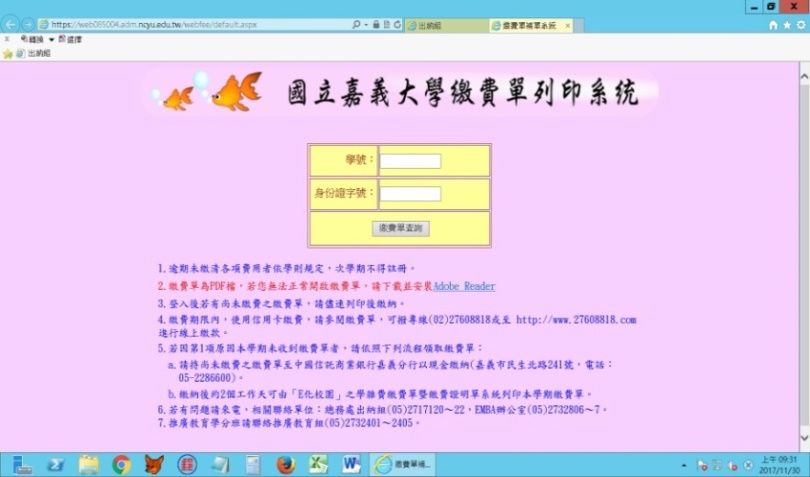 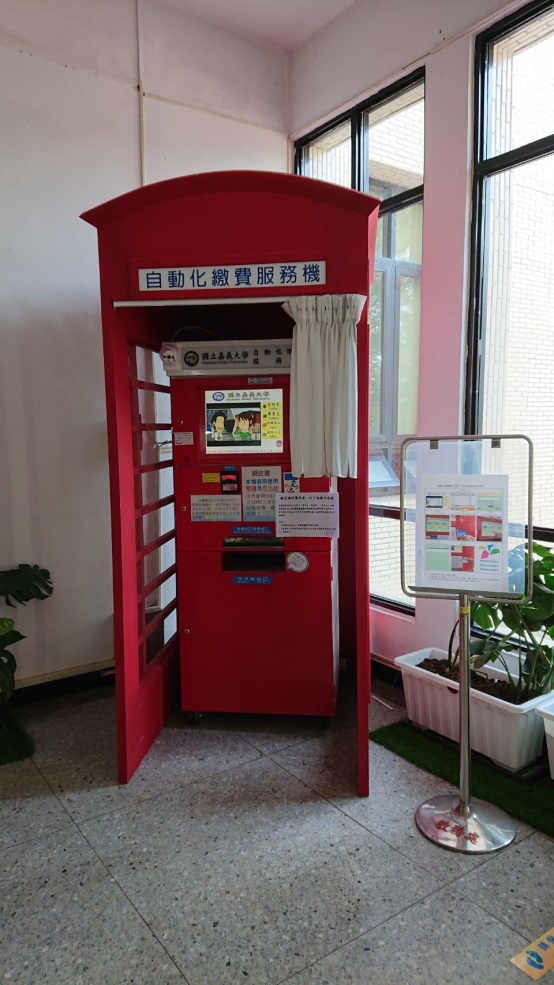 出納組付款查詢系統
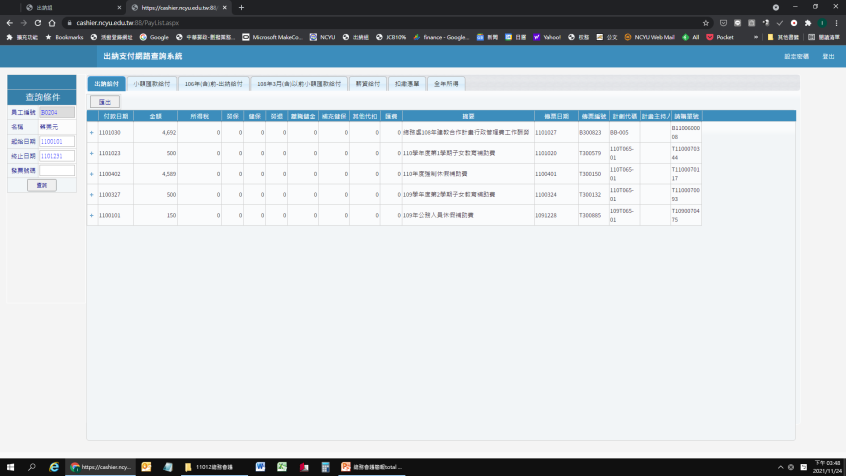 放置地點：蘭潭校區行政中心1樓教務處旁
服務項目：成績單、停車場地維護費、借用學士服清洗維護費等
自動化繳費服務：自110年1月1日至10月31日收款金額合計505,886元(其中悠遊卡支付22,868元) 。
貳、出納組111年度工作計畫
P12
工作計畫及努力方向
辦理考績獎金、年終獎金及每月薪資發放作業
依限編製及填報學雜費及其他代收費用各類統計報表
賡續強化內部控制、落實內部盤點作業
建置本校線上收款系統，提供多元化繳款方式
持續提升各類款項收繳及匯付作業之效能與效率
擴展服務量能
發揮團隊精神
增進工作效能
便捷網路系統
總務團隊  積極專業
簡報完畢
敬請指教
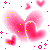 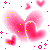